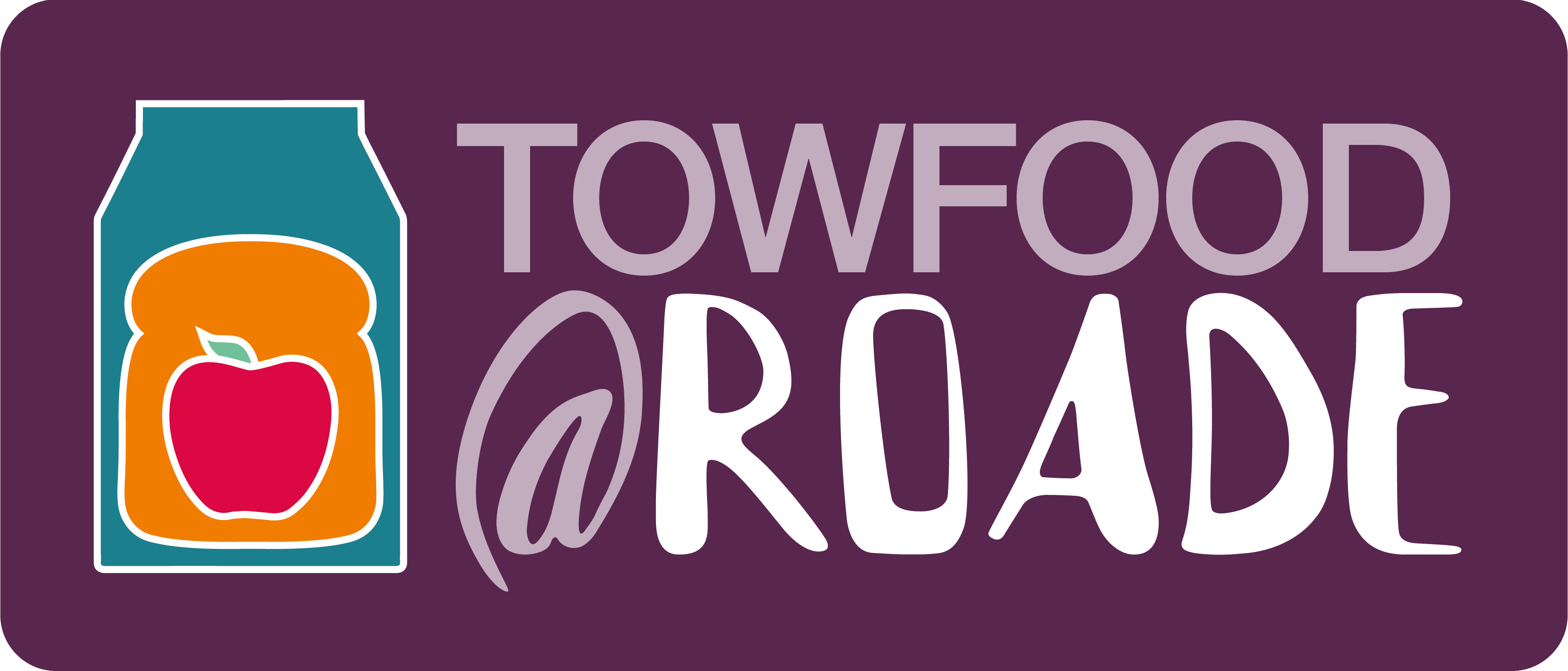 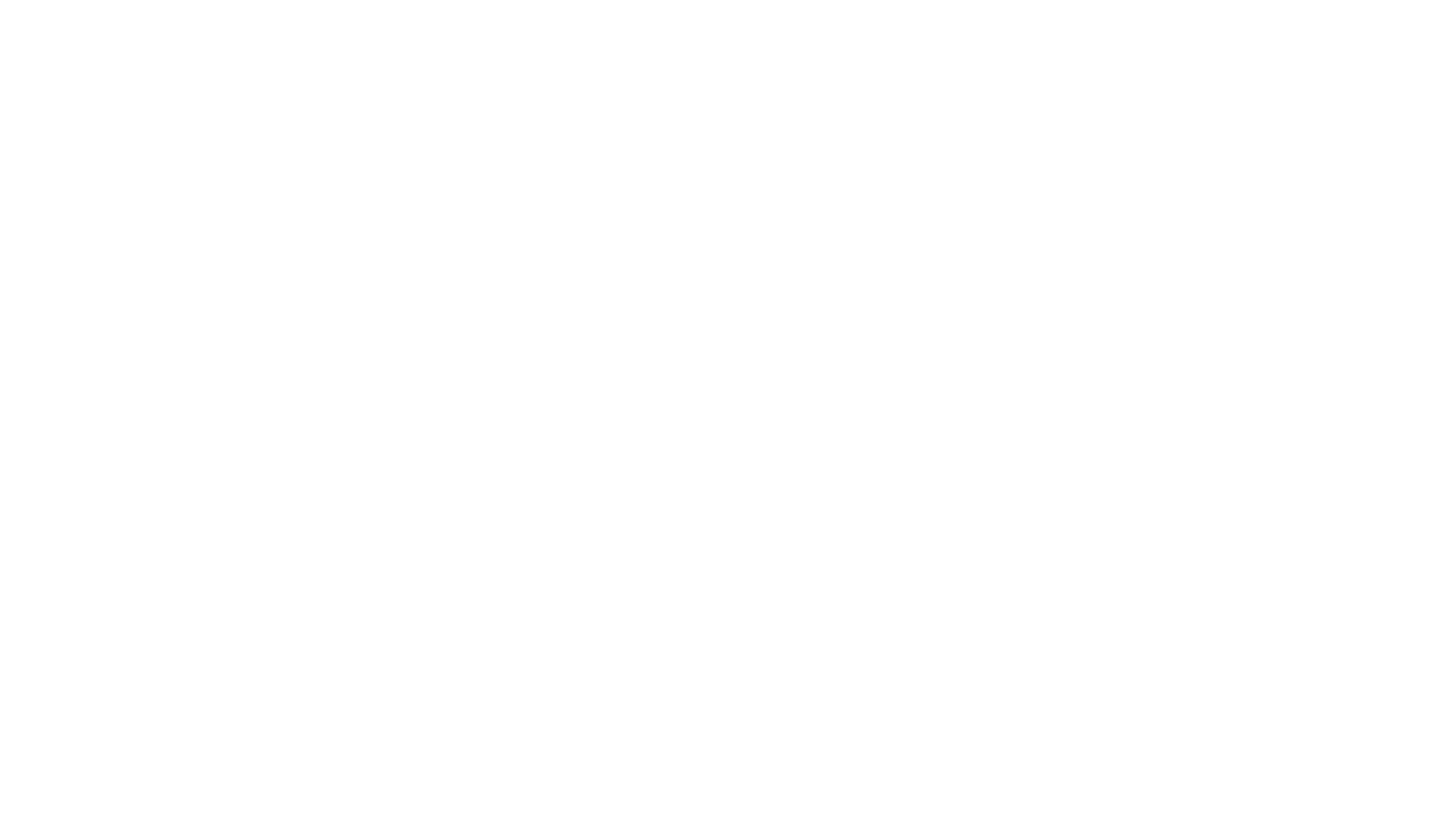 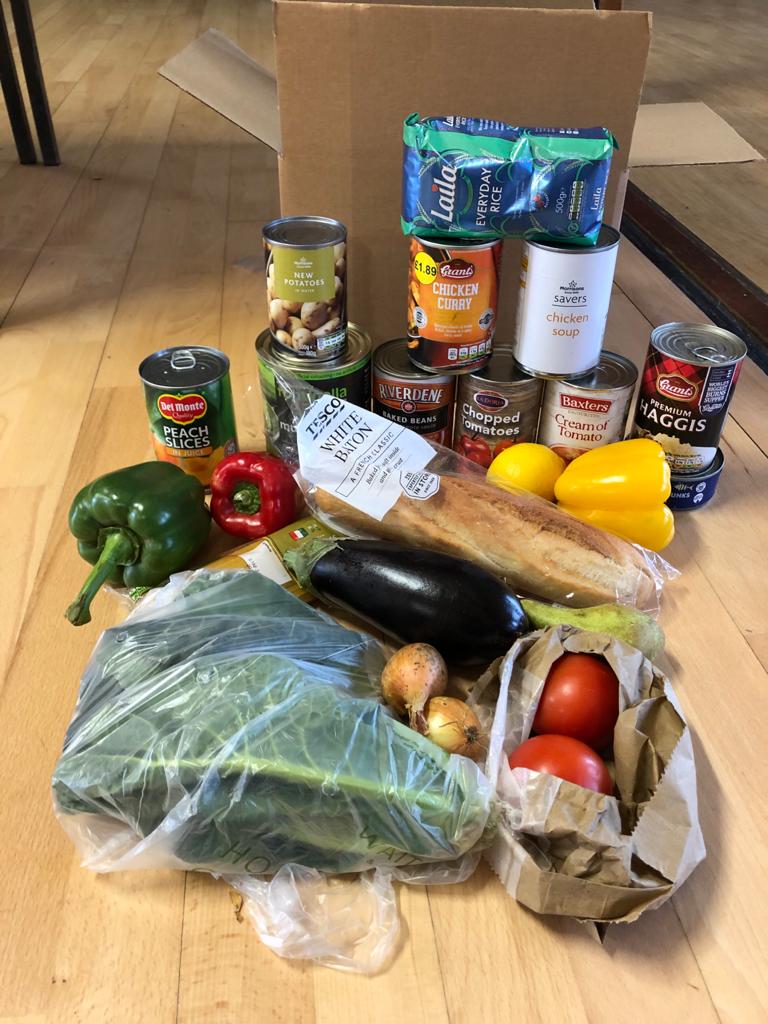 Covid Response
Emergency Food for Households needing help due to:
Health Issues and Shielding 
Lack of Transport 
Reluctance to Leave Home
Changed Financial Circumstances
Lack of Access to Affordable Food in Rural Communities
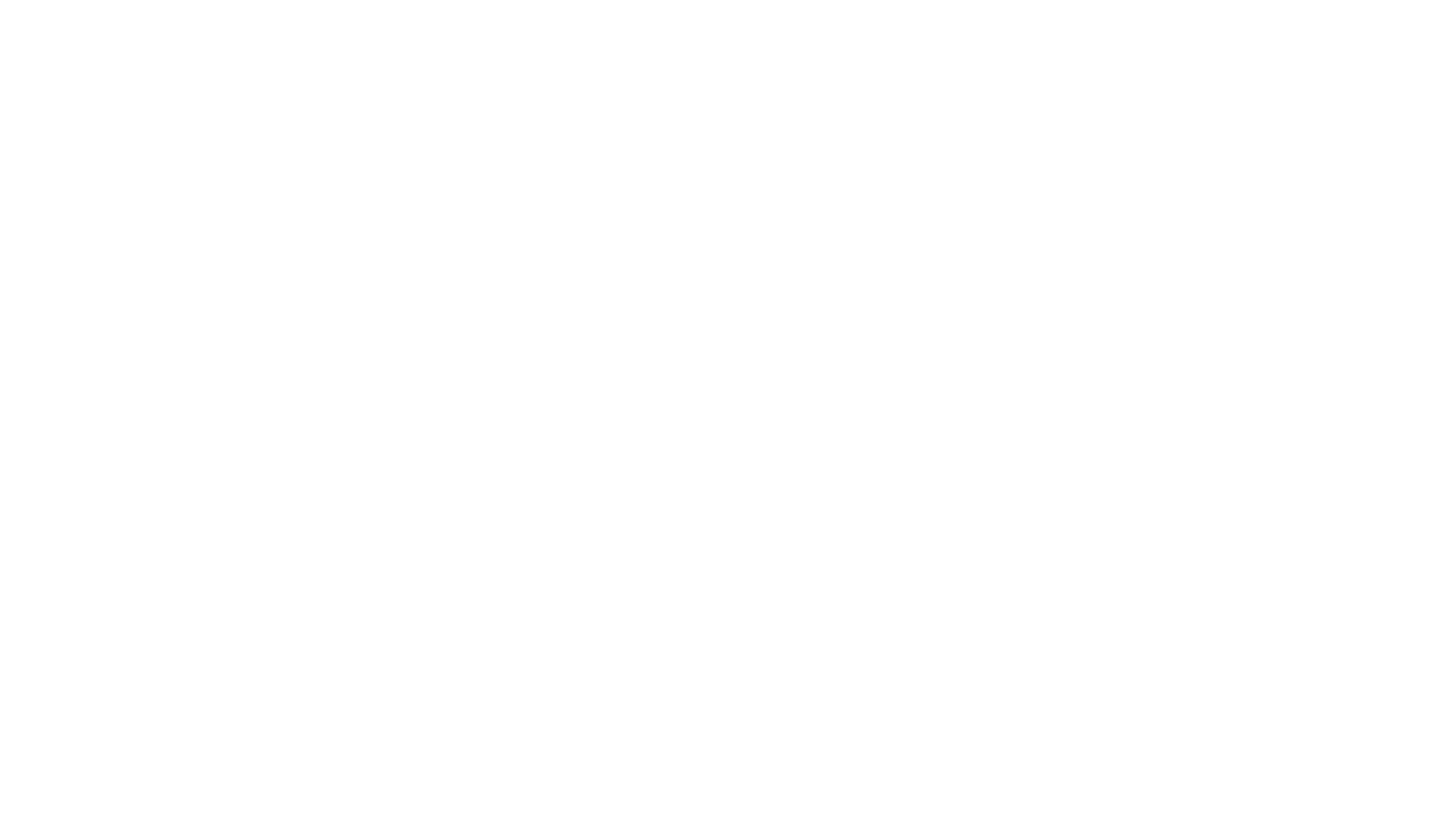 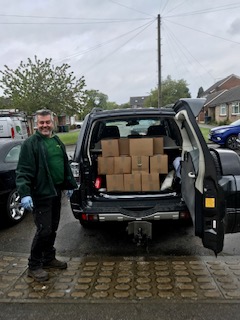 Roade Community Larder
April 2020 – approach to PC to establish distribution hub for free food boxes to households in Roade and surrounding East SNC area
Food funded by NCF, DEFRA in conjunction with SOFEA/FareShare
Brenda Woolf approached to co-ordinate
Grand Union Housing Partnership offered Cripps House
Moved to Village Hall
Roade Bowls Club for Christmas Lunch Hub
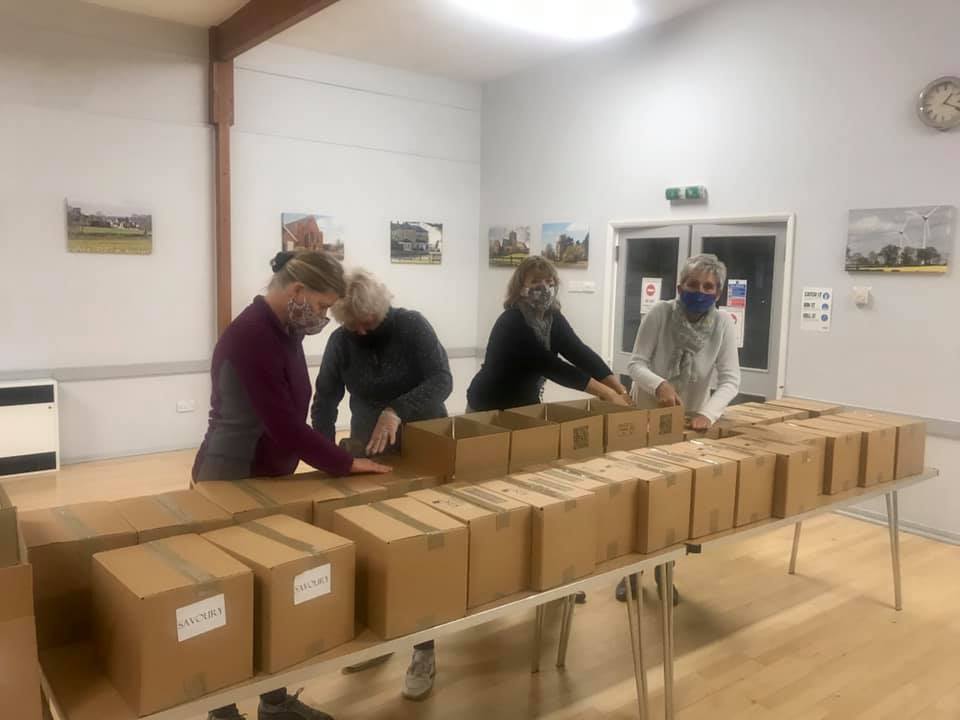 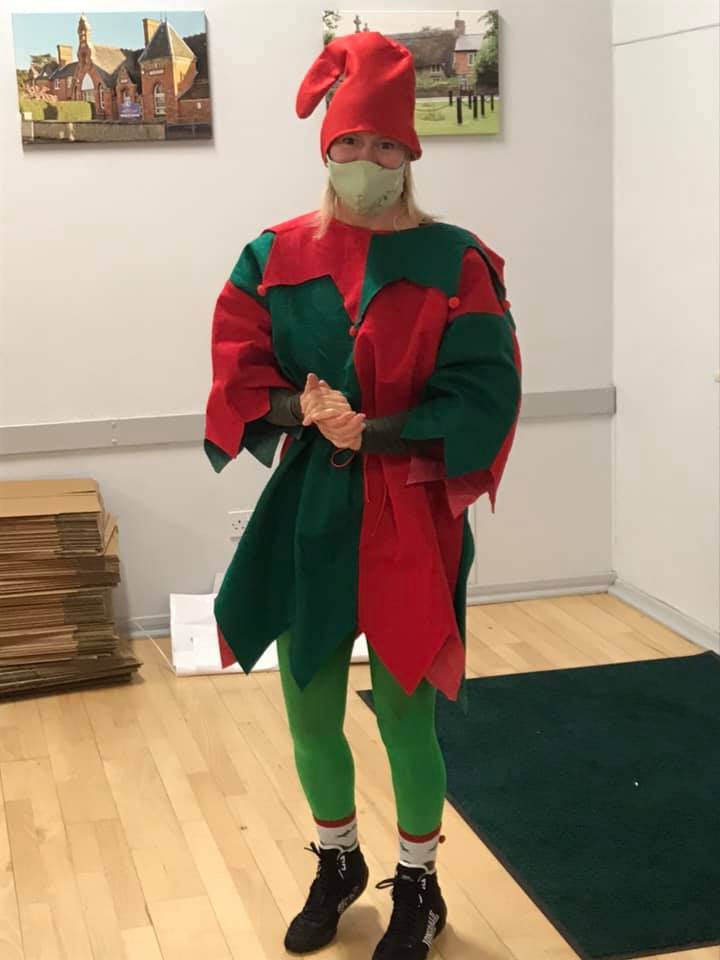 April – August over 1600 boxes packed and delivered
Over 500 went to households in Roade
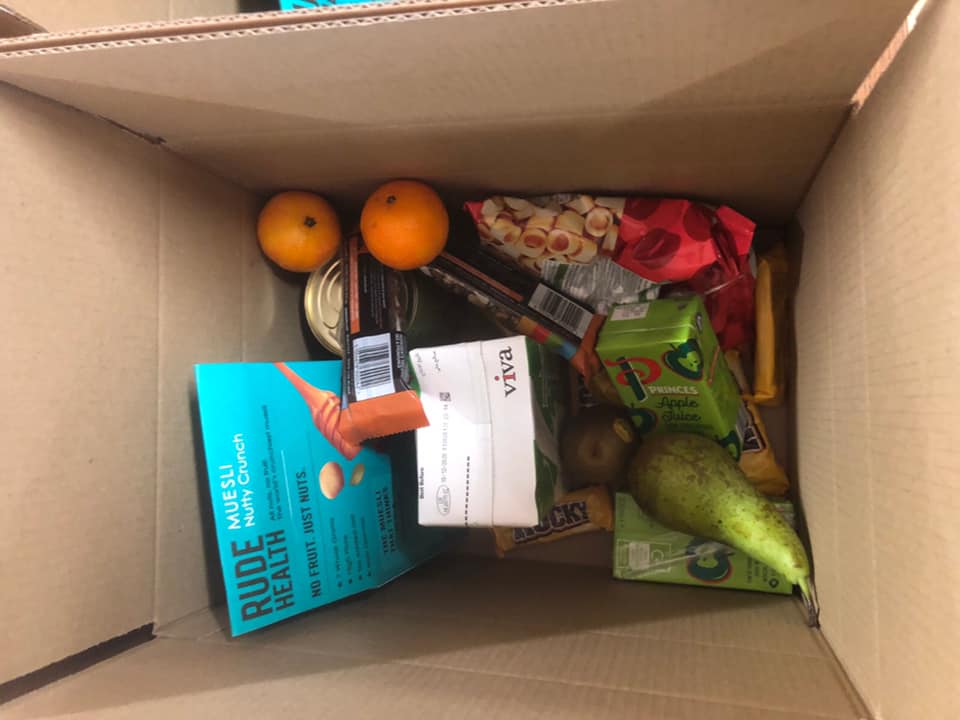 Free Food and Support for Schools
Autumn Term 2020
Marcus Rashford Campaign
Free food for breakfast and after school clubs 
Provision of Boxes of Food for FSM and Vulnerable Families
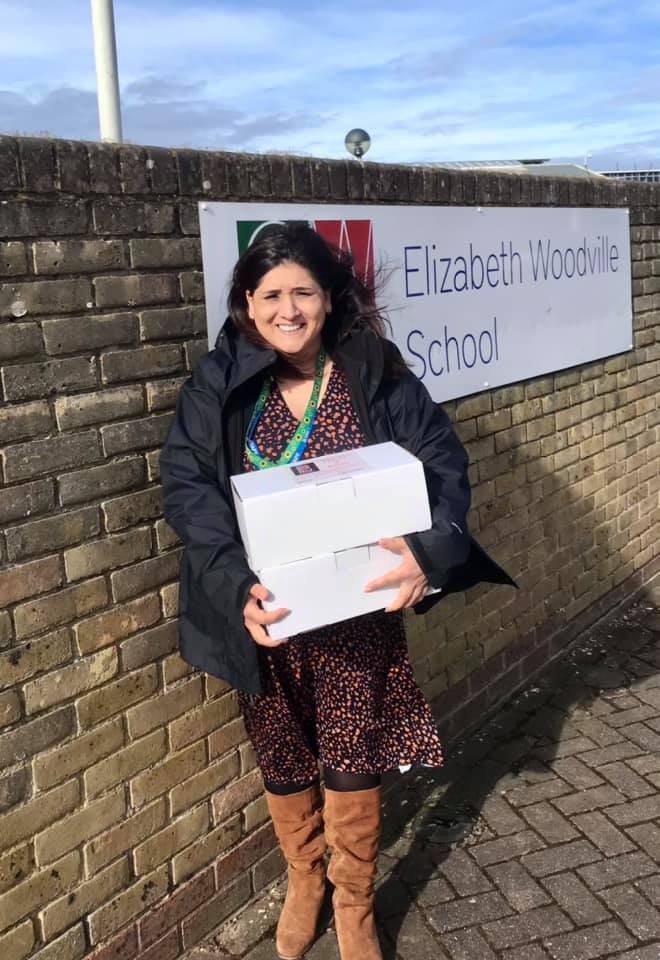 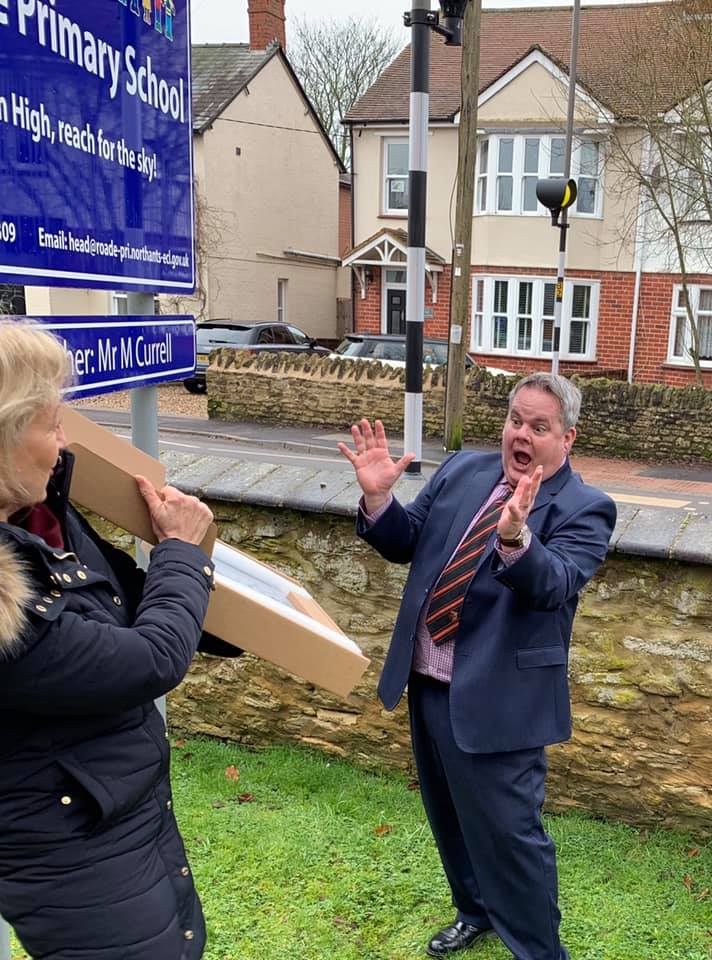 Sept – Nov 2020 we packed and delivered over 1200 boxes of food
Roade Primary and Elizabeth Woodville
Computers for Home Learning
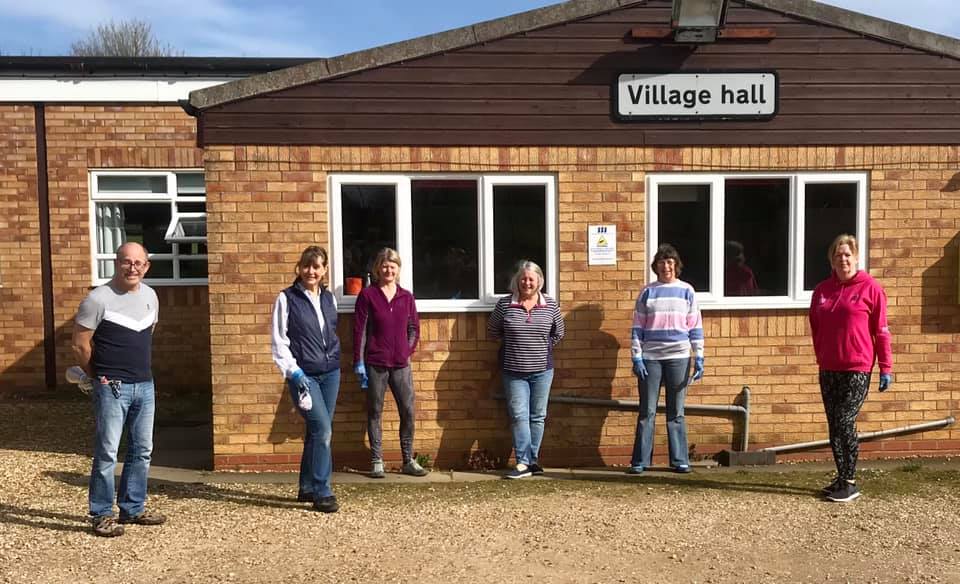 Second and Third Wave Response
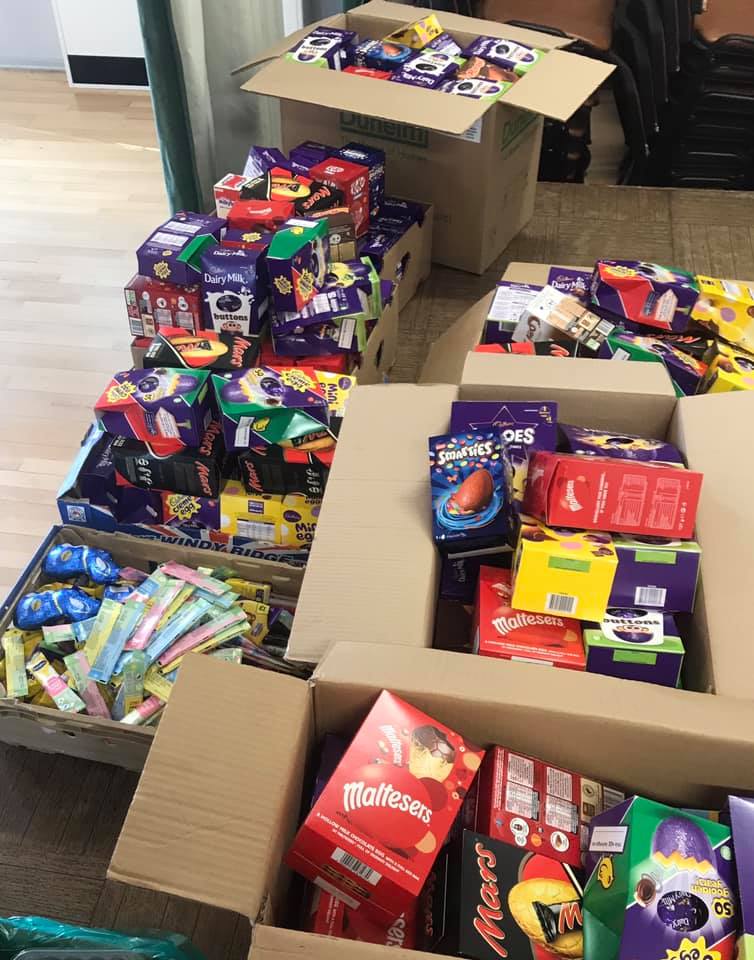 November 2020 recommenced support for households in Roade and surrounding parishes 
Funding 
Volunteers back in action
Nov 2020 – April 2021  over 2000 boxes, around 950 of which went to Roade households
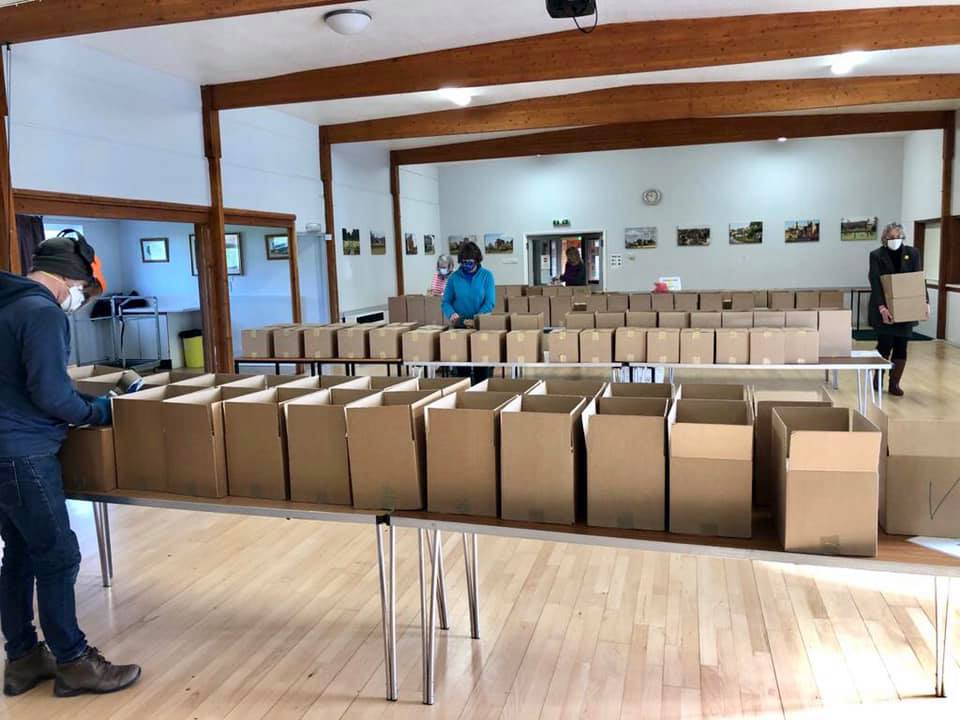 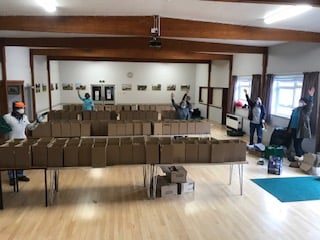 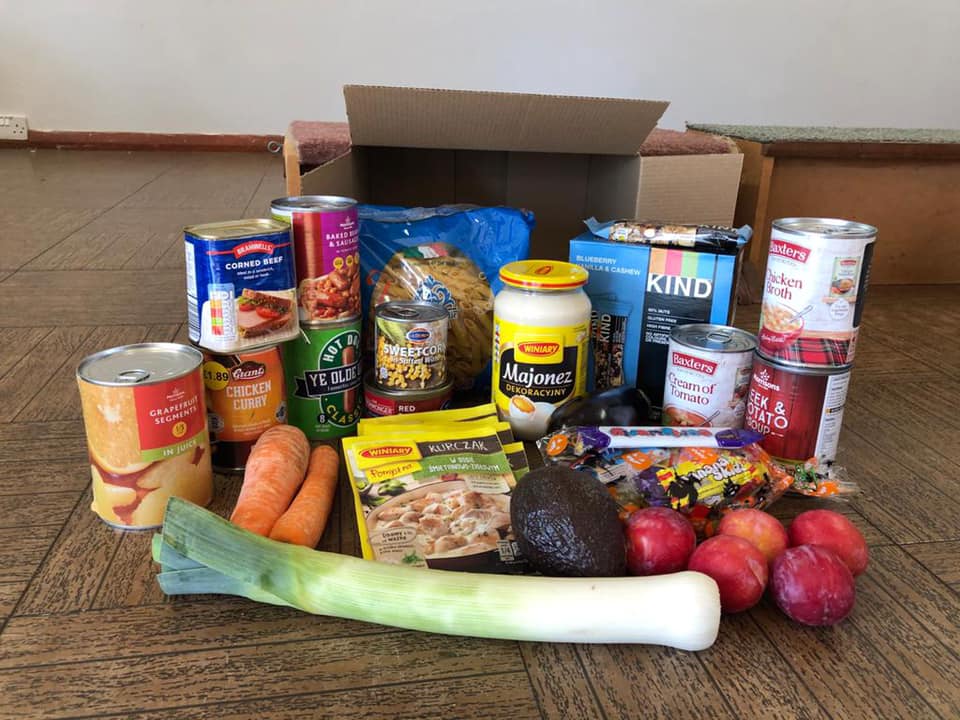 Grand total of nearly 5000 boxes of food over last 12 months
TowFood@Roade – Subscription Community Larder
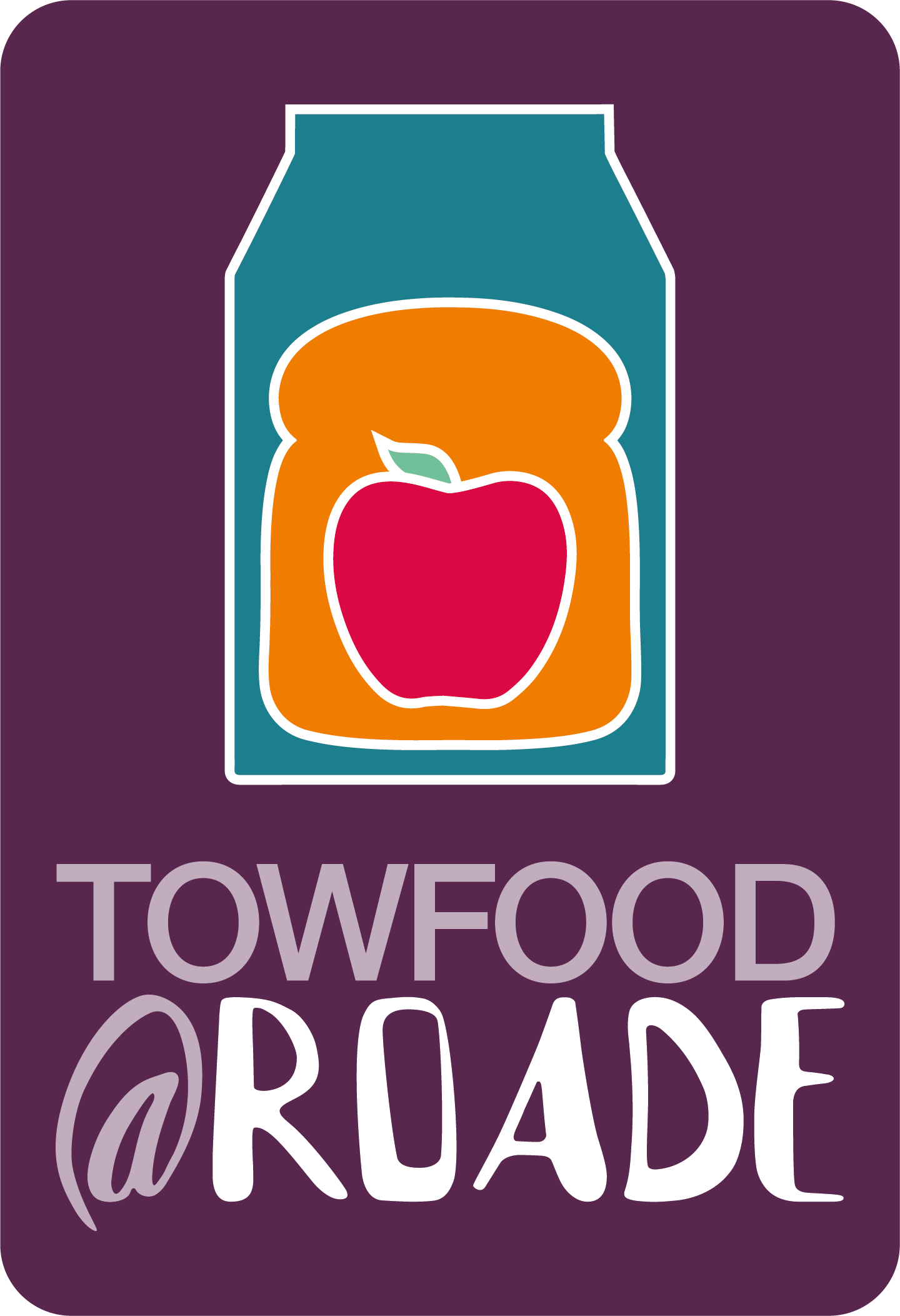 Monday at Roade Village Hall 1.30-2.30pm
Annual membership
Payment Monthly in Advance or PAYG – from £4 per week
Ambient and Fresh Food 
Stops Food Waste 
Surplus Food at Vastly Subsidised Rates
Select Own Food
Opportunity to Socialise
Encourages Budgeting for Food rather than Free Handouts
TowFood@Roade – Subscription Community Larder
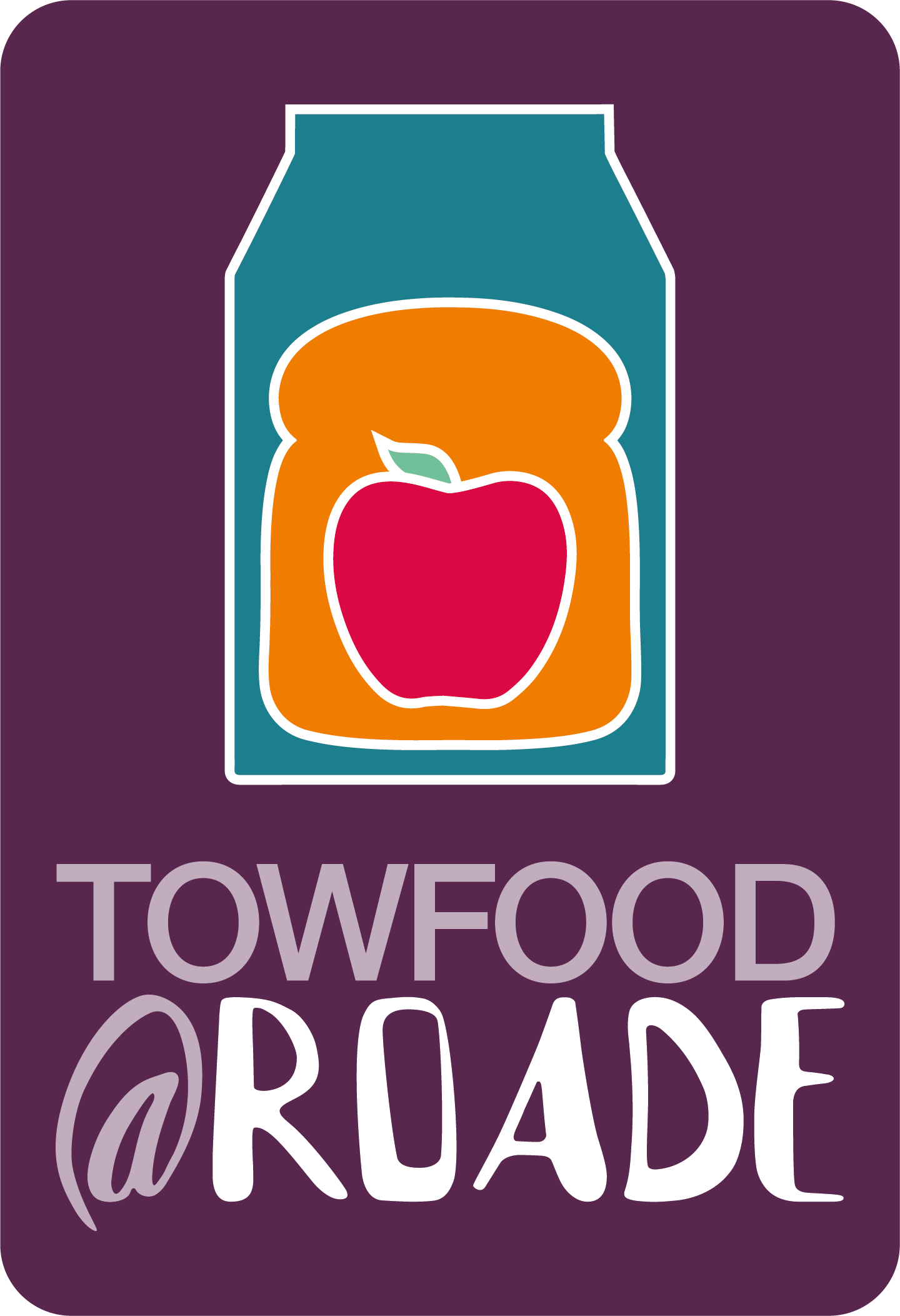 Over 100 members
Around 50 shopping every week
Most of free food recipients have joined
Social and age mix
Happy customers
Volunteer base includes young adults 
Surplus fruit and veg passed on to pigs!
TowFood@Roade Next Steps
Continue to support vulnerable
Expand session to include café, cooking lessons
Establish hubs at other villages 
Continue to support access to affordable, sustainable food in rural communities
Extend concept of free fridge and food sharing
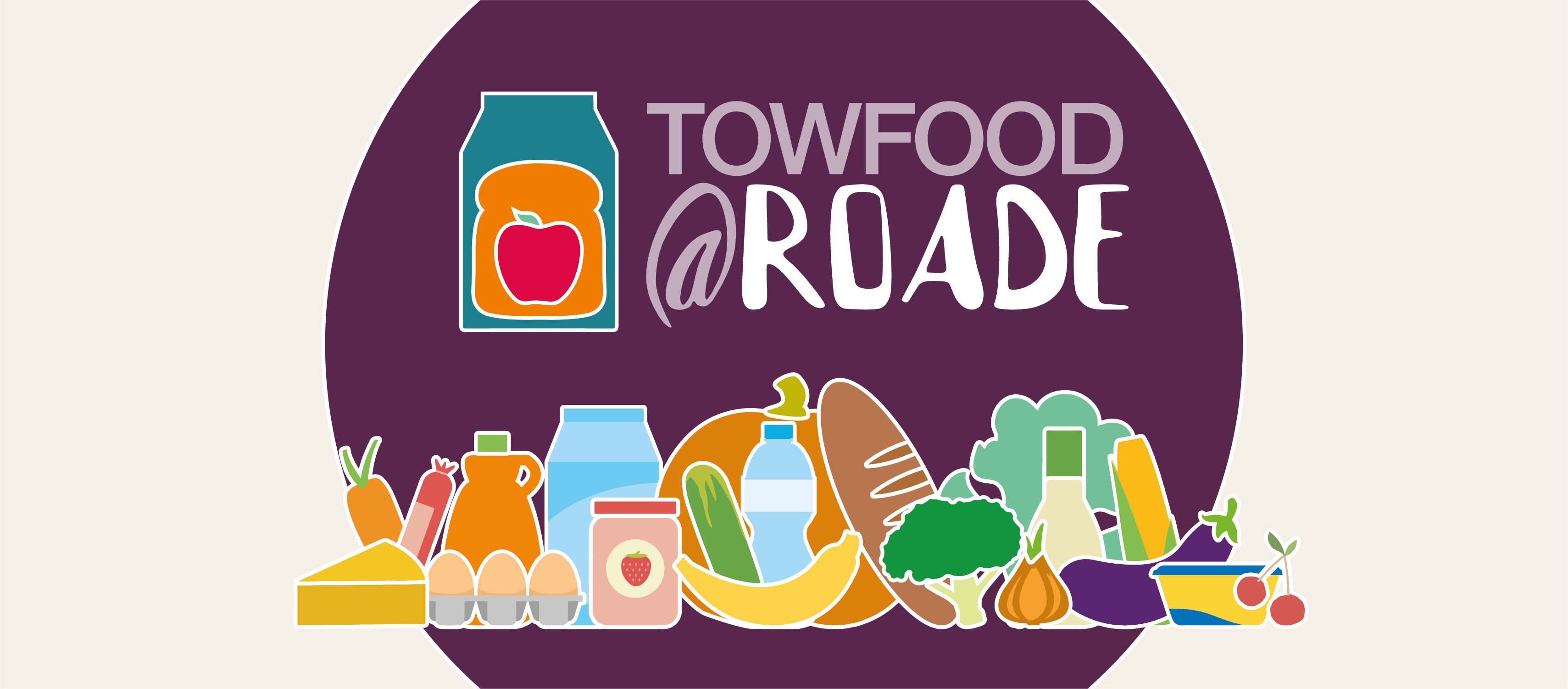